NOAA Corps Assignments Webinar
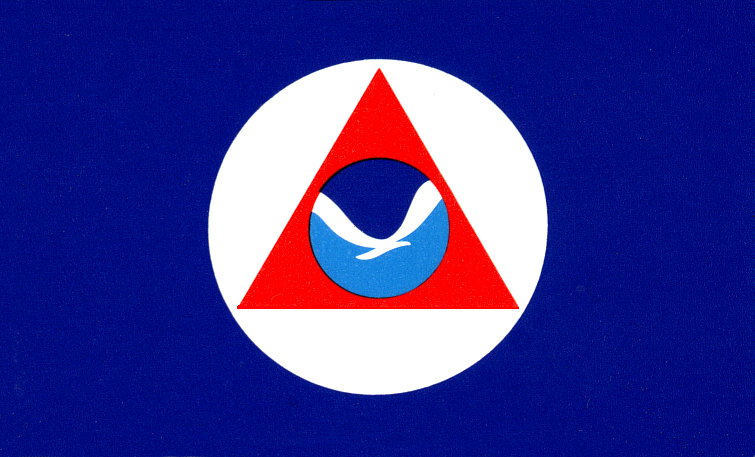 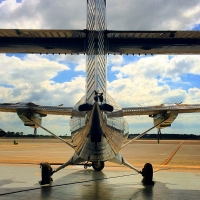 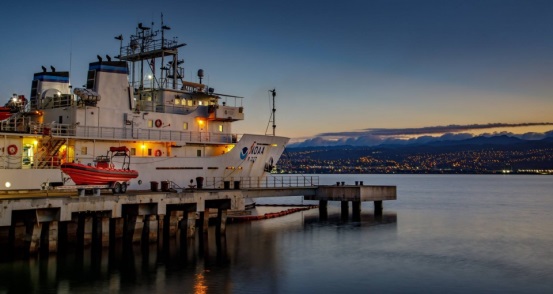 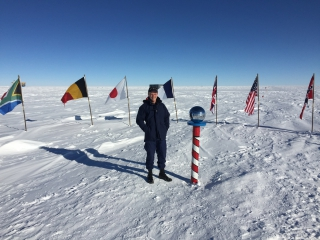 February 1, 2018
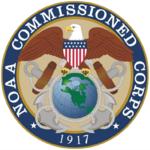 Guide to Assignment Preferences
Create “dream sheet” based on: personal/career developmental goals, rank, and timing, needs of the service?
Select assignments at appropriate rank; officers may be selected for an assignment higher/lower than their rank based on specific service needs, however,  remember there are only so many assignments within each rank: 
27 (O6) assignments for 23 ranked officers
45 (O5) assignments for 43 ranked officers
65 (O4) assignments for 61 ranked officers
87 (O3) assignments for 72 ranked officers- more flexibility at the junior ranks
Timing very important; 1-2 month overlap is ideal
Important to keep assignment preferences updated as needs of the service change; this can be driven by many factors (shifting assignments to align with mission goals; personnel changes due to retirement, resignation, separation, etc.)
Update assignment preferences as many times as necessary; Assignment Coordinator only sees LATEST change
[Speaker Notes: How do I know what the needs of the service
Not discouraging challenging yourself
Performance]
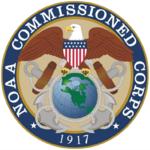 Assignment Management Resources
OPF Assignment Preferences Database-updated daily when applicable
Billet List (PDF, Excel, Bar Graph); at least monthly
Any billet listed that is blank is vacant and may need to be filled
Billet Descriptions
http://www.corpscpc.noaa.gov/careermgmt/bdindex.html
Line Office Liaison Officers 
http://www.corpscpc.noaa.gov/careermgmt/pdf/liaisonlist.pdf
Cyberflash Assignment Announcements
Identifies vacant or soon-to-be vacant billets 
New billet announcements
Billet updates
[Speaker Notes: Needs of the service]
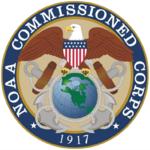 Shore Assignments (O3 and Below)
Focused on placing officers in assignments 12-18 months of an officer’s rotation date and/or of an assignment becoming vacant
Officers advised to communicate interests directly with incumbent/incumbent’s direct supervisors/Assignment Coordinator/Line Office Liaison/Line Office Liaison Technical Assistants
Assignment Coordinator works with Line Office Liaison to make recommendations for assignments based on needs of the service, timing, and officer preferences (all subject to change)
Admiral briefed on recommendations; does not become official until the Admiral approves 
New forthcoming assignment letter sent once recommendation approved
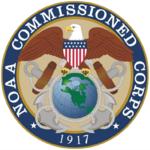 Shore Assignments (O4/O5)
Officer Assignment Board (OAB) meets bi-monthly to make recommendations for all O4/O5 assignments that are or will become vacant in 12-18 months; recommendations based on needs of the service, timing, and officer preferences
O4/O5 officers due to rotate within 12-18 months are added to the OAB agenda for “possible” discussion
Officer Assignment Board consists of the following members (subject to change):
CAPT Michael Hopkins-Chair (NWS)
CAPT Nancy Hann (AOC)
CDR Jeffrey Shoup (CPC/OCMD)
CAPT Todd Bridgman (MO)
CDR Marc Moser (NESDIS)
CAPT Michael Ellis (NMFS)
CAPT James Crocker (NOS)
CAPT David Zezula (OAR)
CAPT Timothy Gallagher (OMAO)
Recommendations forwarded to the Admiral for approval/disapproval
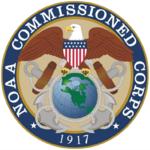 Shore Assignments (O6)
All O6 assignments are above the board at the Admiral’s discretion
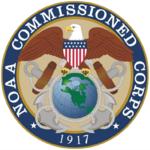 Ship Assignments (OPS)
OPS Recommendation Board collectively reviews all officers for qualifications (i.e. OOD), time in grade, platform experience, working area experience, time in assignments, and POTENTIAL section in OER for recommendations as OPS
OPS Recommendation Board consists of:
Marine Operations: MO/CO-MOCP/CO-MOCA/CO-MOCPI
Stakeholders in Vessel Operations: NOS/NMFS/OAR Liaison Officers
Commissioned Personnel Center (non-voting): Director, CPC/Chief, OCMD/Assignment Coordinator
OPS Recommendation Board makes recommendations for Director, NOAA Corps approval
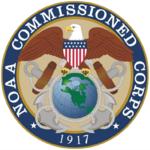 Ship Assignments (CO/XO)
Command Advisory Working Group (CAWG) aids OAB in making recommendations to Director, NOAA Corps for CO/XO assignments; typically held before scheduled OAB
CAWG collectively reviews all officers for qualifications (i.e. SWO), time in grade, platform experience, working area experience, time in assignments, and POTENTIAL section of OER for recommendation as CO/XO
CAWG consists of:
Marine Operations: MO/CO-MOCP/CO MOC-A/CO-MOCPI
Stakeholders in Vessel Operations: NOS/NMFS/OAR Liaison Officers
Commissioned Personnel Center (non-voting): Director, CPC/Chief, OCMD/ Chief, Assignments
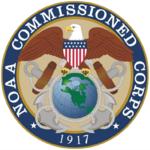 Aviation Assignments
Assignment Coordinator works with AOC (CDR Fritzler) to coordinate an Aviation Advisory Board (AAB) for aviation officers selected from the fleet
Cyberflash announcement sent out at least three months prior to AAB
AAB consists of 5 senior officers (O6/O5); 4 aviators/ 1 non-aviator
Application requirements include:
NOAA Form 56-43 
USCG Class I flight physical
Completion of Test of Basic Aviation Skills (TBAS)/Air Force Officer Qualifying Test (AFOQT); both test used to produce Pilot Candidate Selection Method (PCSM) scores to evaluate potential as an aviator 
Recommendation for aviation selection must be included in Section 10 (Potential) of the applicant’s Officer Evaluation Report and/or provide a written endorsement from your current supervisor
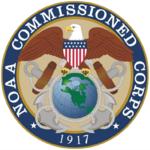 PCS/TDY
Submit via OPF Fix (routes through CPC (OPMD)/Payroll/Assignment Coordinator)
Make sure PCS/TDY orders endorsed by command/supervisor with report/detach dates
PCS/TDY assignments updated in OPF
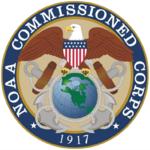 Food For Thought
Be proactive in finding your own assignment and your replacement as soon as possible; don’t wait until you are 12-18 months out
Challenge yourself; don’t be afraid to step out of your comfort zone
Seek assignments that no one else wants
Best assignment may be the one you did not expect
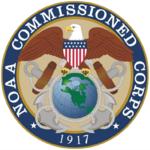 Contact
Assignment Coordinator
-LCDR Jeffrey Pereira
Assignmentbranch.cpc@noaa.gov
301-713-7694

Near Future Assignment Coordinator:
-LCDR Stephen Kuzirian (MAR 2018)
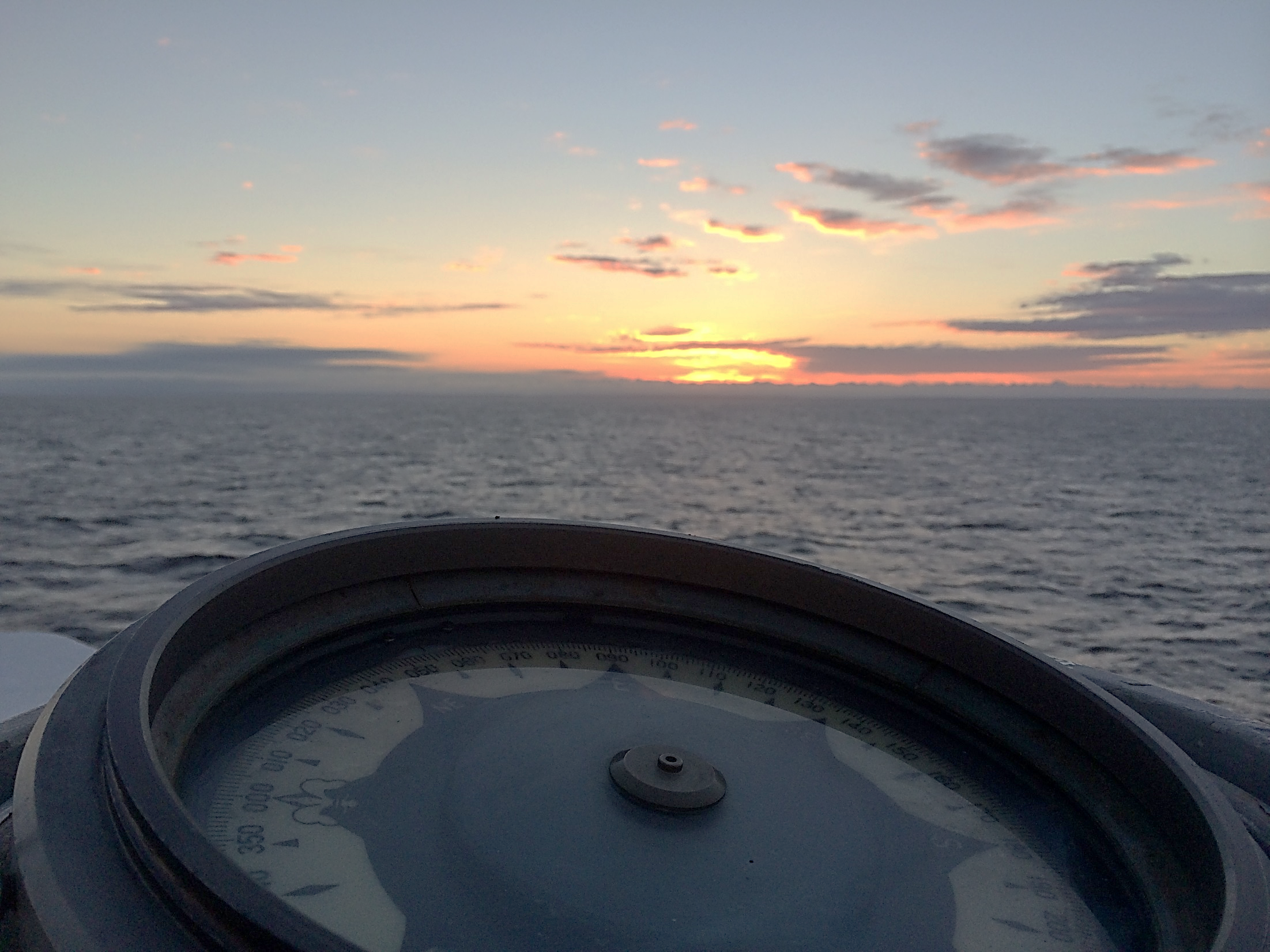 Questions?